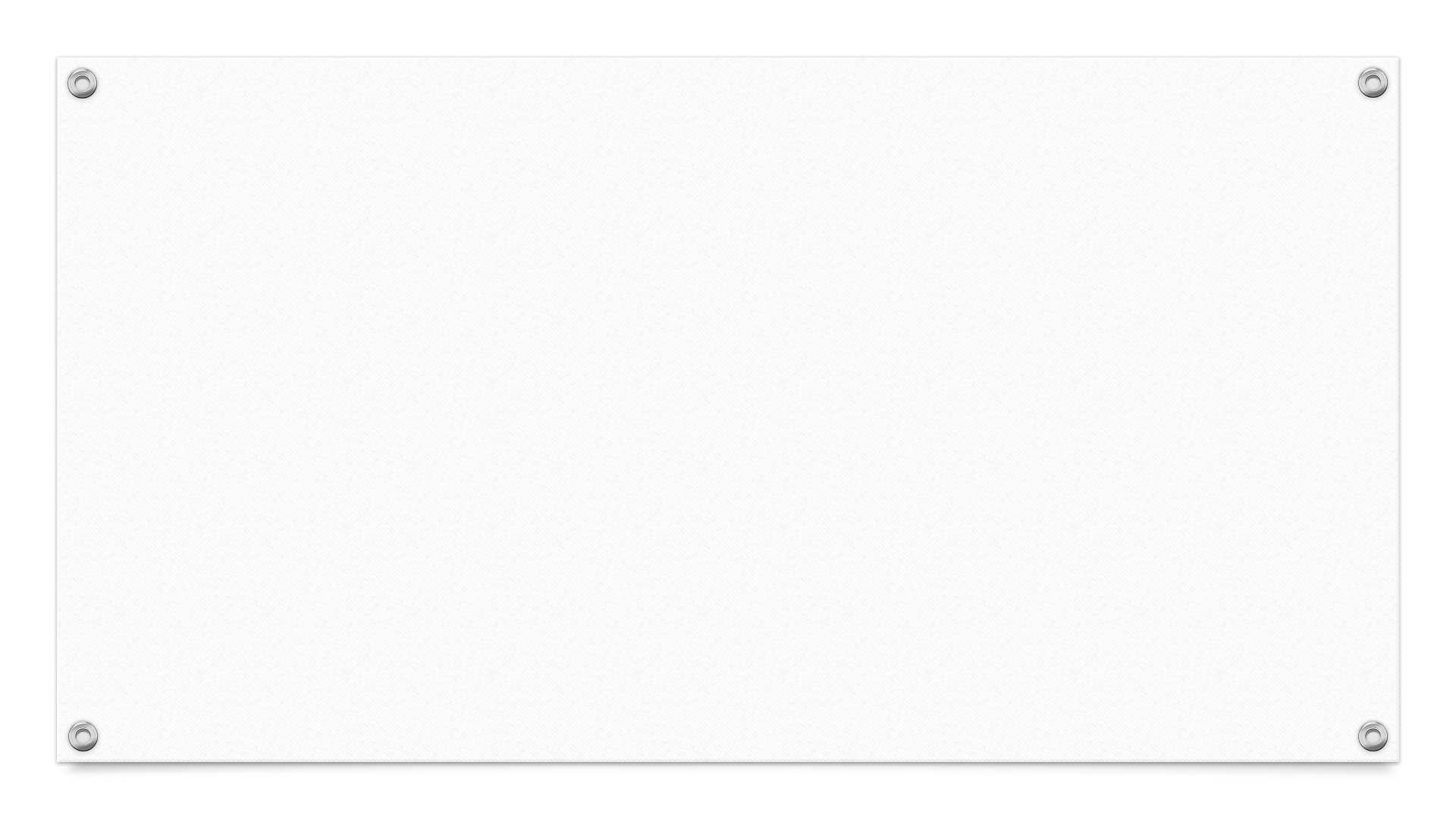 Pidžiny
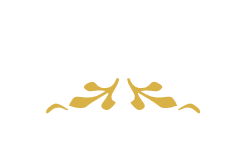 Pidžiny
Co je to pidžin?
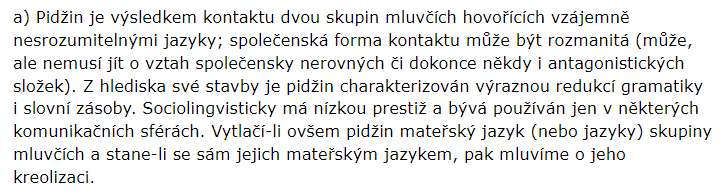 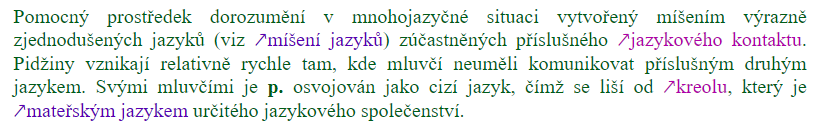 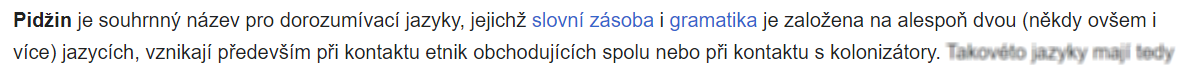 Geneze pidžinů
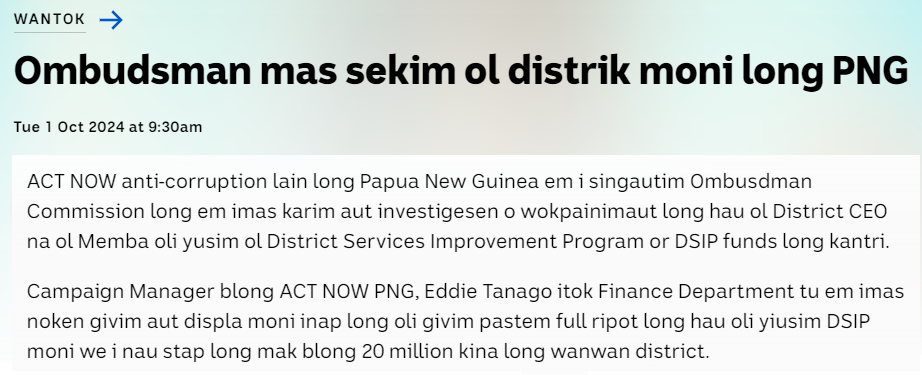 základní kritéria:
déletrvající kontakt
mluvčí blízce nepříbuzných jazyků
udržující si vzájemný sociální odstup

proces vzniku - pidžinizace
baby-talk, nezávislý vznik, námořnický žargon, Sabir - portugalský pidžin, univerzální proces zjednodušení
nevyvážený × vyvážený pidžin
mluvčí superstrátu (dominantní)
plnovýznamové lexikum (lexifikátor)
zjednodušená gramatika
mluvčí substrátu (nedominantní)
zjednodušená gramatika
		×
mluvčí dvou sobě rovných jazyků
Lingvistická specifika pidžinů
redukce jazykového systému
redukce fonologie
výraznější redukce morfologie
tendence k analytičnosti
vzácnost pádů, čísla, času, spony
absence shody
jednoduchá větná struktura
často ustálený slovosled
vzácnost vedlejších vět
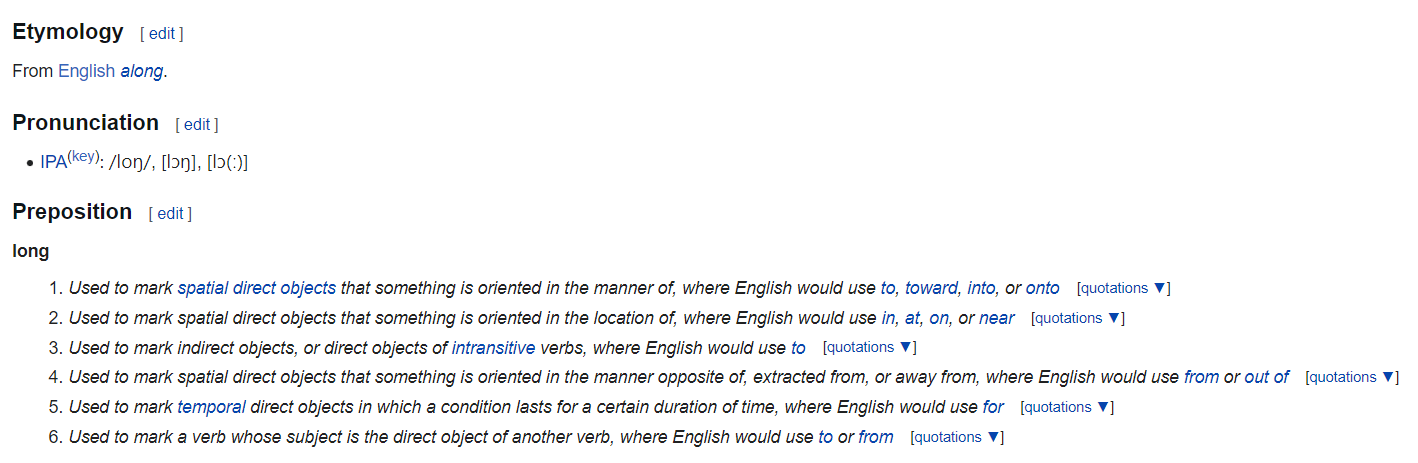 jednoduchý lexikon
relevance ke kontaktní situaci
redukce počtu funkčních slov
absence alomorfie / supletismu
sociolingvistické vlastnosti
omezení na konkrétní doménu
nízká prestiž
L2 a cizost
Distribuce pidžinů
[Speaker Notes: Glottolog https://glottolog.org/resource/languoid/id/pidg1258]